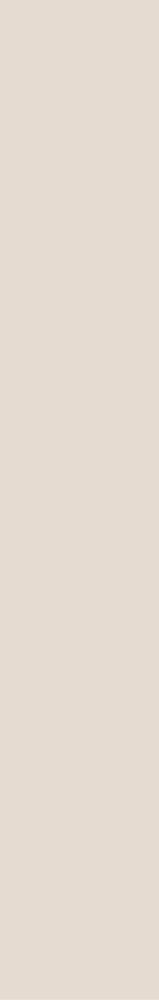 Современное дополнительное образование: управленческая позиция
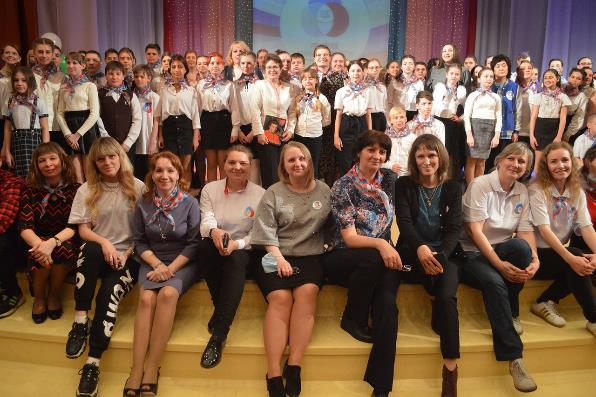 Оксана Васильевна Михневич, 
директор МБУ ДО ГДДЮТ
Нормативные стратегические документы
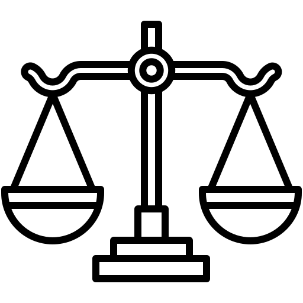 Указ Президента Российской Федерации «О национальных целях развития Российской Федерации на период до 2030 года»
Изменения в Федеральный закон «Об образовании в Российской Федерации» 273-ФЗ в части определения содержания воспитания в образовательном процессе
Концепция развития дополнительного образования до 2030 года
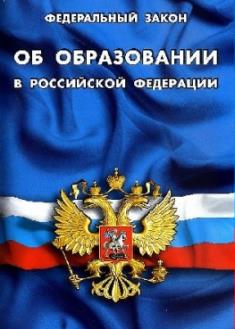 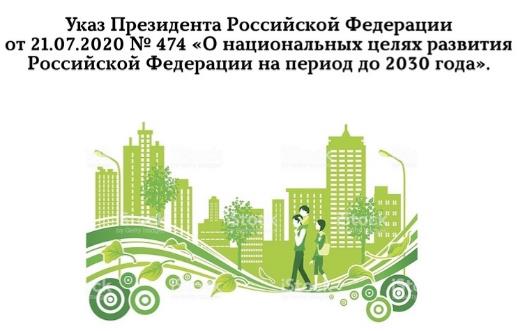 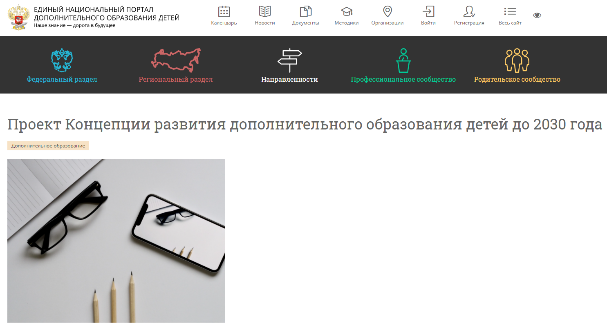 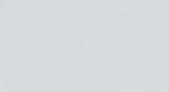 Перспективы развития  дополнительного образования
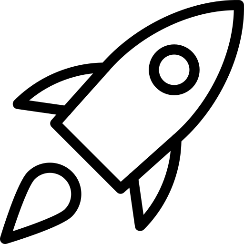 С 1 сентября 2021 года с целью увеличения охвата детей дополнительным образованием в общеобразовательных учреждениях введены ставки педагогов дополнительного образования
Образовательных учреждений (49 школ) с 1 сентября введут в работу школьные спортивные клубы
Детей в возрасте от 5 до 18 лет к началу января 2022 года получат возможность обучаться по дополнительным общеобразовательным общеразвивающим программам в рамках системы ПФДО
75%
56%
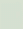 Этапы проведения оценки
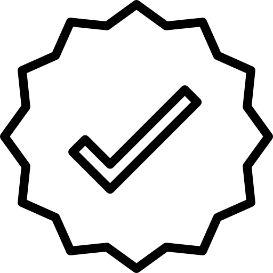 определение и назначение специалистов, привлекаемых к организации и проведению оценки
подготовка всех категорий участников оценки
сбор данных – заполнение форм сбора первичных данных
экспертиза – обработка заполненных форм сбора первичных данных региональными экспертами, анализ полученной информации, расчет показателей
предоставление результатов – первичных результатов статистических и аналитических сведений по итогу экспертизы
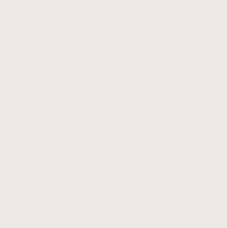 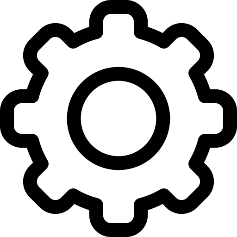 Механизмы управления качеством образования
Механизмы управления качеством образовательных результатов
Система оценки качества подготовки обучающихся
Система работы со школами с низкими результатами обучения и/или школами, функционирующими в неблагоприятных социальных условиях
Система выполнения, поддержки и развития способностей и талантов у детей и молодёжи
Система работы по самоопределению и профессиональной ориентации обучающихся
Механизмы управления качеством образовательной деятельности
Система мониторинга эффективности руководителей образовательных организаций
Система обеспечения профессионального развития педагогических работников
Система организации воспитания обучающихся
Система мониторинга качества дошкольного образования
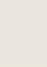 Приоритетные направления для оценки качества дополнительного образования
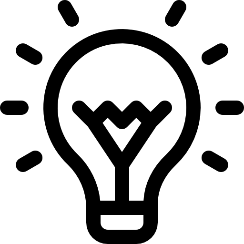 Система выявления, поддержки и развития способностей и талантов у детей и молодежи
Система работы по самоопределению и профессиональной ориентации обучающихся
Система организации воспитания обучающихся
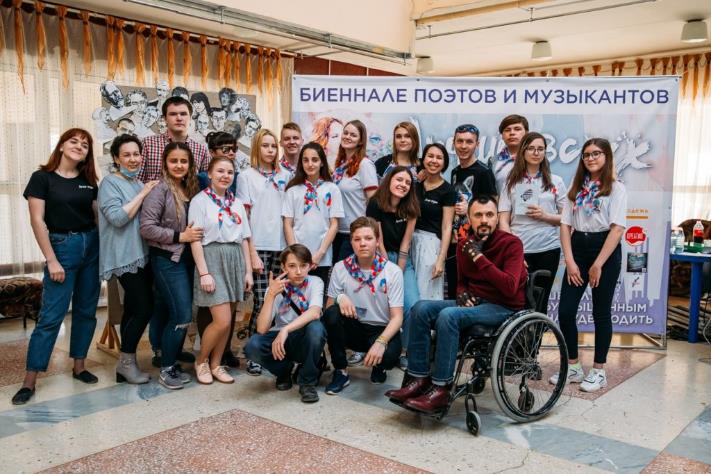 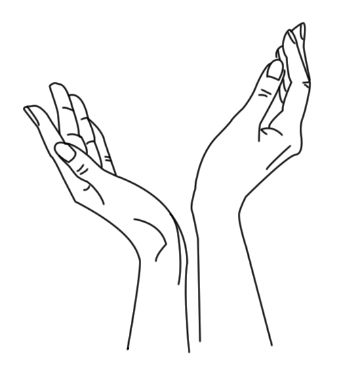 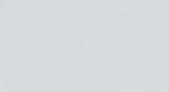 Компоненты управленческого цикла
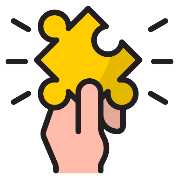 цели
показатели
методы сбора и обработки информации
мониторинг показателей
анализ результатов мониторинга
адресные рекомендации по результатам анализа
меры и мероприятия
управленческие решения
анализ эффективности принятых мер
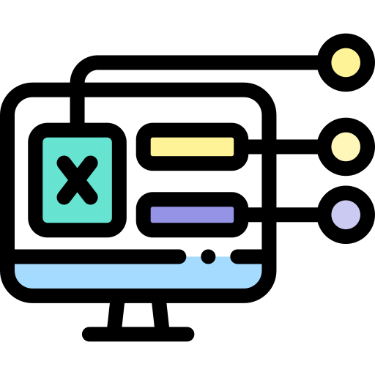 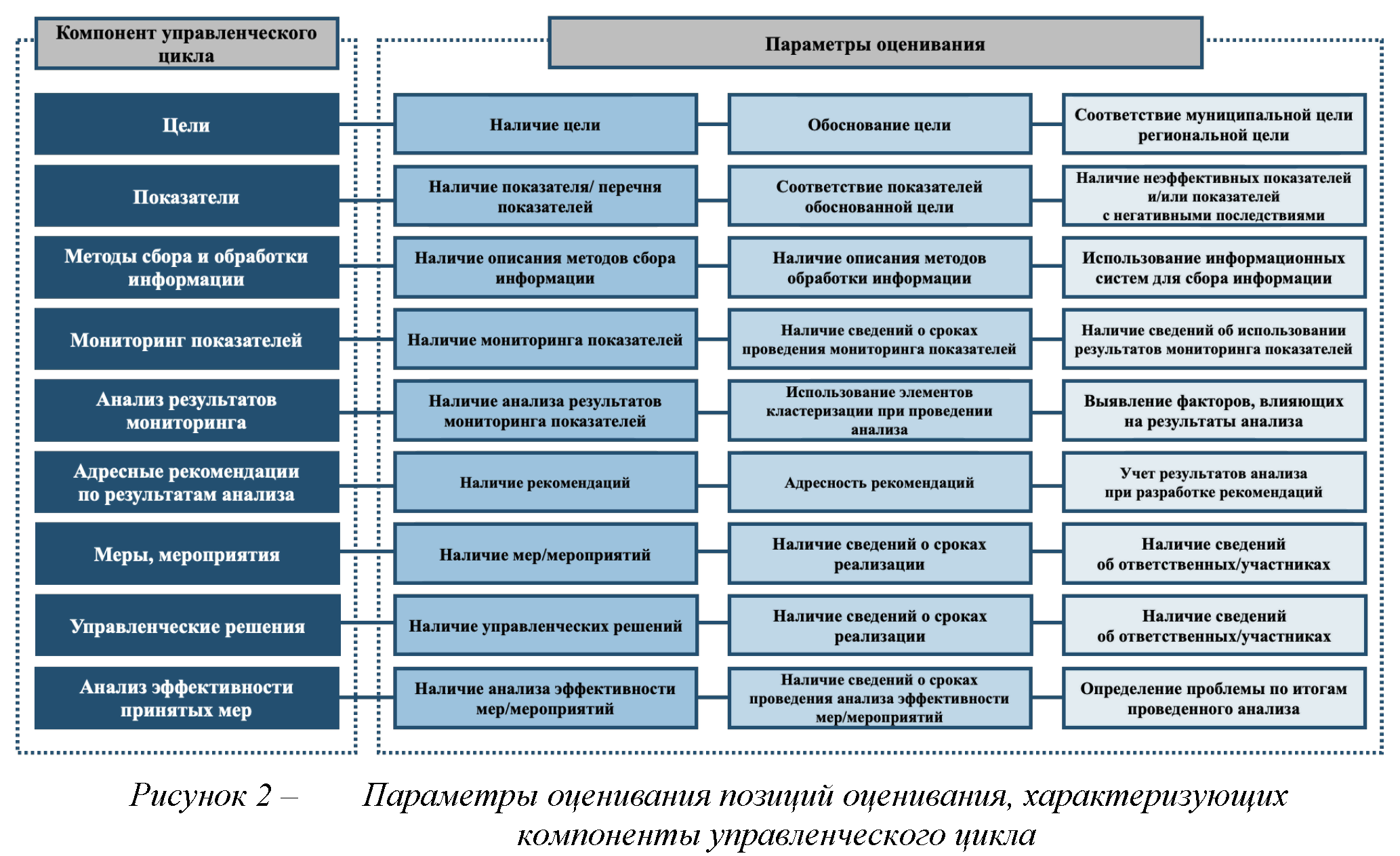 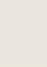 Структура управленческого цикла
Концептуальные документы
Управленческие документы
Анализ эффективности принятых мер
Цели
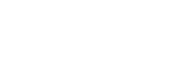 Управленческие решения
Показатели
Процессуальные документы
Мониторинг показателей
Меры, мероприятия
Методы сбора и обработки информации
Анализ результатов мониторинга
Адресные рекомендации по результатам анализа
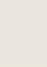 Система выявления, поддержки и развития способностей и талантов у детей и молодежи
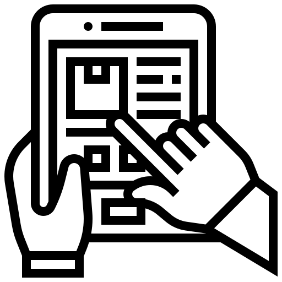 доля обучающихся, охваченных программами дополнительного образования
охват обучающихся дополнительным образованием с использованием дистанционных технологий и электронного обучения
численность обучающихся, посещающих организации дополнительного образования по отраслям («Образование», «Культура», «Спорт» и др.)
доля победителей и призеров муниципального/регионального этапа ВсОШ
доля обучающихся, охваченных иными формами развития образовательных достижений школьников
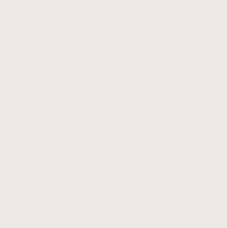 Система выявления, поддержки и развития способностей и талантов у детей и молодежи
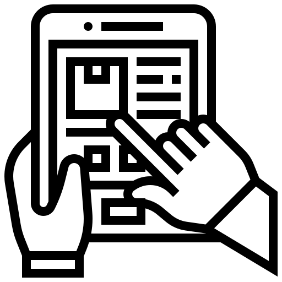 доля обучающихся с ОВЗ, охваченных мероприятиями по выявлению, поддержке и развитию способностей и талантов
количество премий, стипендий для поддержки одаренных детей и талантливой молодежи
количество грантов для поддержки одаренных детей и талантливой молодежи
численность талантливых детей и молодежи, получивших поддержку в рамках проектов государственно-частного партнерства
количество профильных смен для талантливых детей на базе оздоровительных лагерей, лагерей с дневным пребыванием, образовательных и досуговых центров и др.
количество обучающихся, принявших участие в профильных сменах для талантливых детей
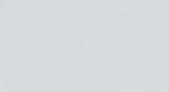 Система  выявления, поддержки и развития способностей и талантов у детей и молодежи
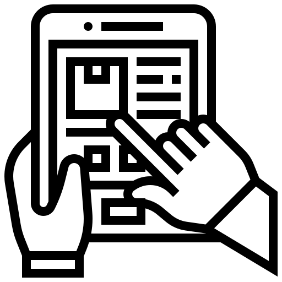 доля педагогических работников, имеющих подготовку по вопросам психологии одаренности
число педагогов-психологов, использующих психодиагностический инструментарий
доля способных и талантливых детей, охваченных психолого-педагогическим сопровождением
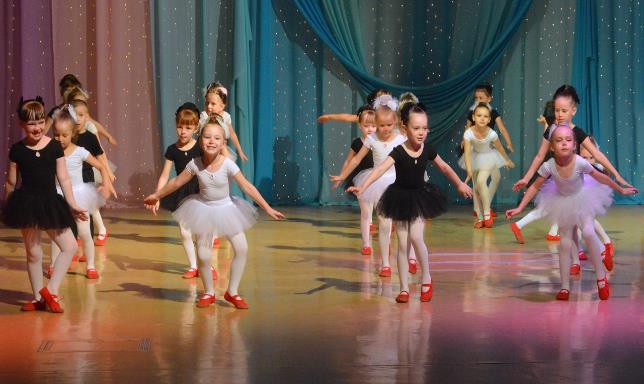 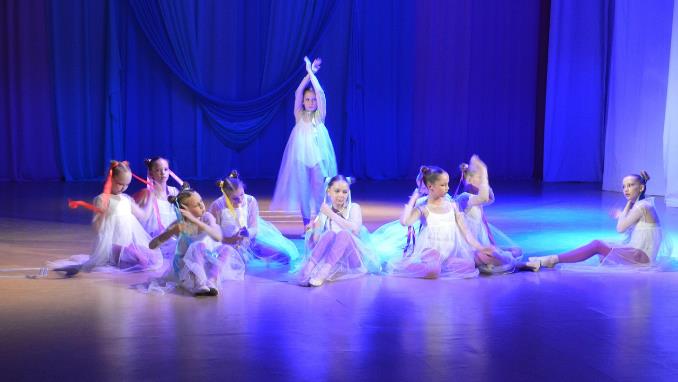 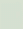 Система  работы по самоопределению и профессиональной ориентации обучающихся
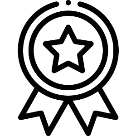 долю обучающихся, выбравших востребованные в регионе/муниципалитете специальности
долю обучающихся, выбравших  профильные предметы, необходимые для поступления на эти специальности
охват обучающихся с ОВЗ различными конкурсами, профориентационными пробами, мастер-классами и пр.
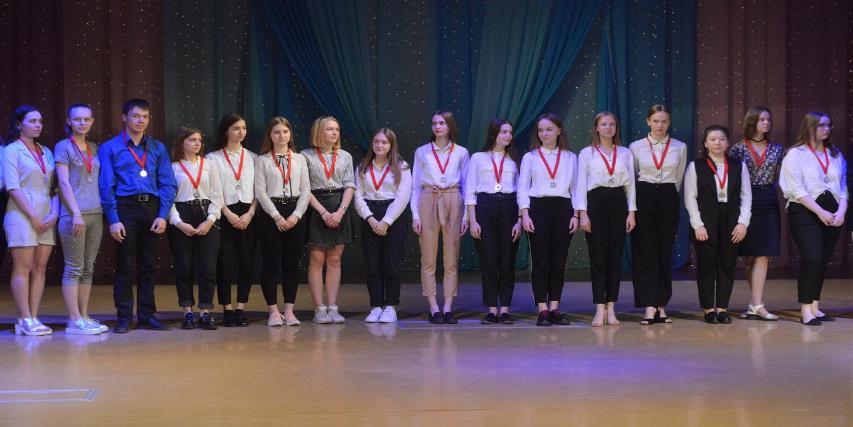 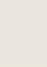 Система мониторинга эффективности руководителей образовательных организаций
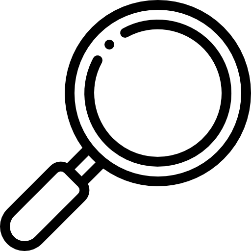 Доля руководителей образовательных организаций, повысивших уровень профессиональных компетенций
Доля руководителей образовательных организаций с высоким уровнем
сформированности профессиональных компетенций от общего числа руководителей
УРОВЕНЬ КОМПЕТЕНЦИИ РУКОВОДИТЕЛЯ
ФОРМУЛА ЭФФЕКТИВНОСТИ
=
РЕЗУЛЬТАТЫ УПРАВЛЕНЧЕСКОЙ ДЕЯТЕЛЬНОСТИ
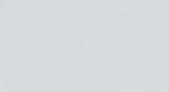 Главный приоритет — качество отношения педагога к ребенку
Отношение, которое провоцирует каждого ребенка на достижение своего личного успеха и раскрытие таланта
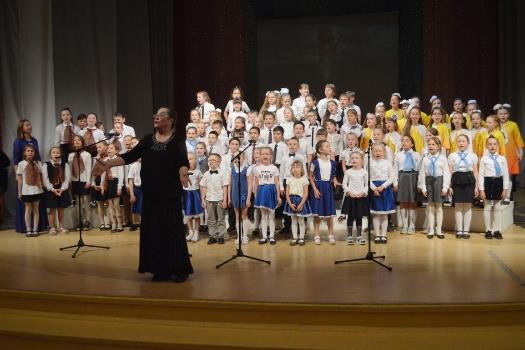 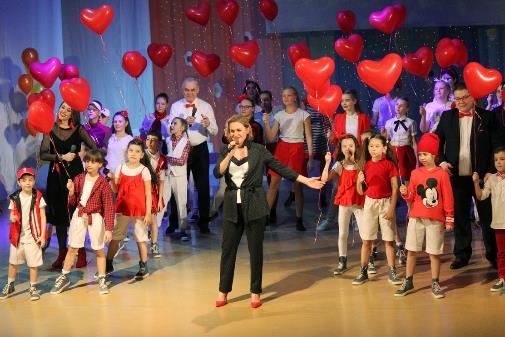 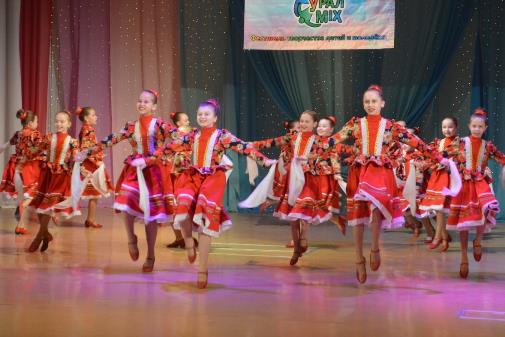